РОЗВИТОК КРИТИЧНОГО МИСЛЕННЯ УЧНІВ
НА УРОці англійської мови
ФОРМИ РОБОТИ ВЧИТЕЛІВ ПРИ ПРОВЕДЕННІ ВІДКРИТИХ УРОКІВ ПІД ЧАС МІСЯЧНИКА ПЕДАГОГІЧНОЇ МАЙСТЕРНОСТІ
ЗНВР Лук’яненко В.І.
УРОК АНГЛІЙСЬКОЇ МОВИ НА ТЕМУ:
 «УЗАГАЛЬНЕННЯ ПО ТЕМІ «ПОДОРОЖ» (TRAVELLING)» 
ВЧИТЕЛЬ МОРОЗ ІРИНА ІВАНІВНА
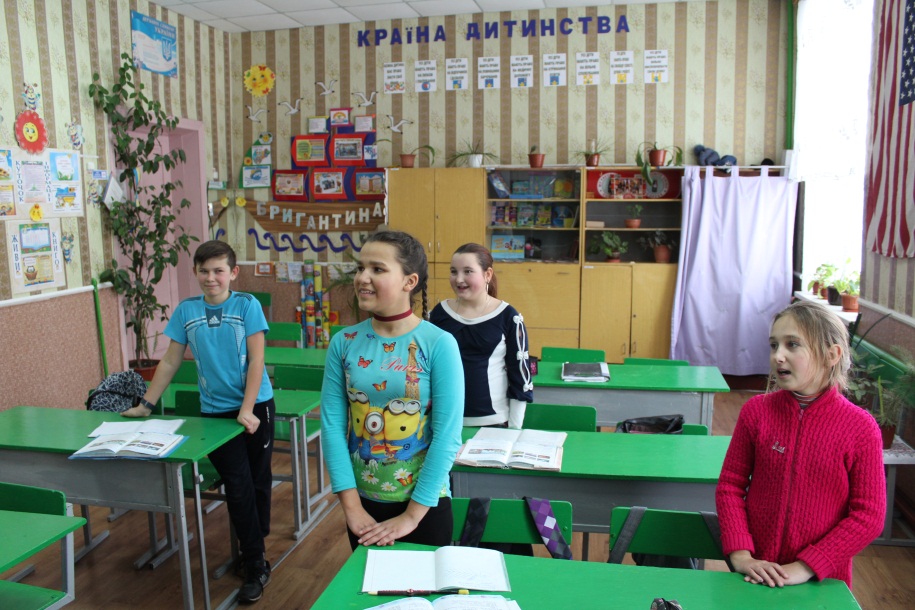 Віршоване  вітання
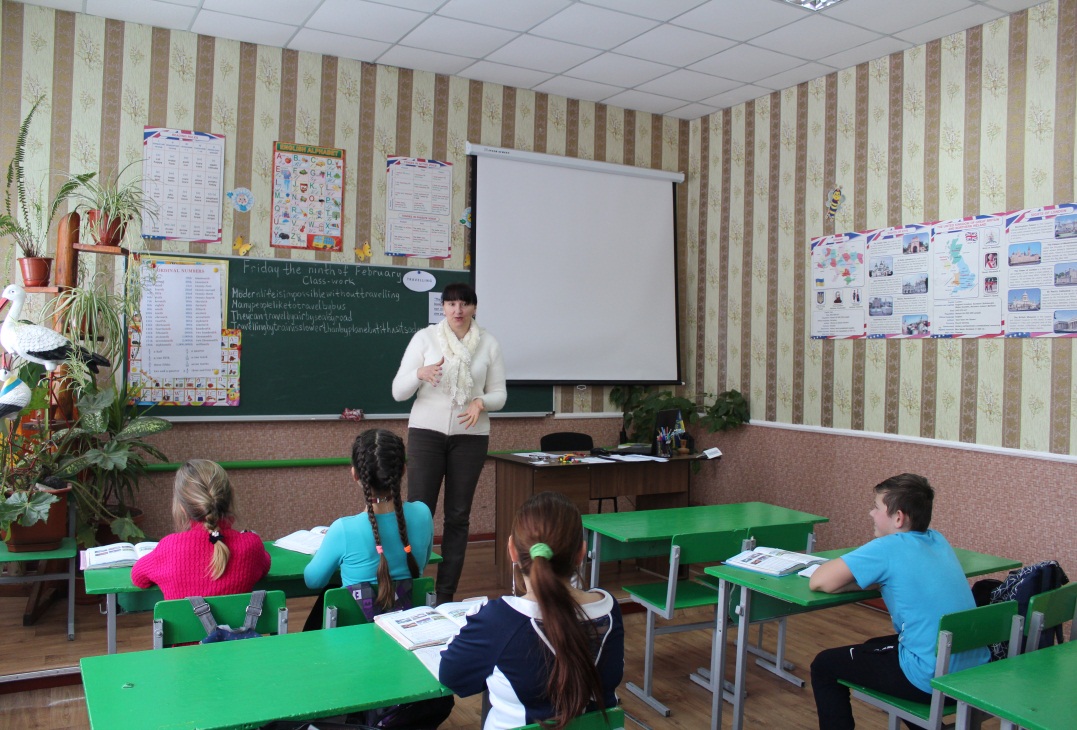 Повідомлення теми і завдань уроку;
мотивація навчальної діяльності
УРОК АНГЛІЙСЬКОЇ МОВИ НА ТЕМУ:
 «УЗАГАЛЬНЕННЯ ПО ТЕМІ «ПОДОРОЖ» (TRAVELLING)» 
ВЧИТЕЛЬ МОРОЗ ІРИНА ІВАНІВНА
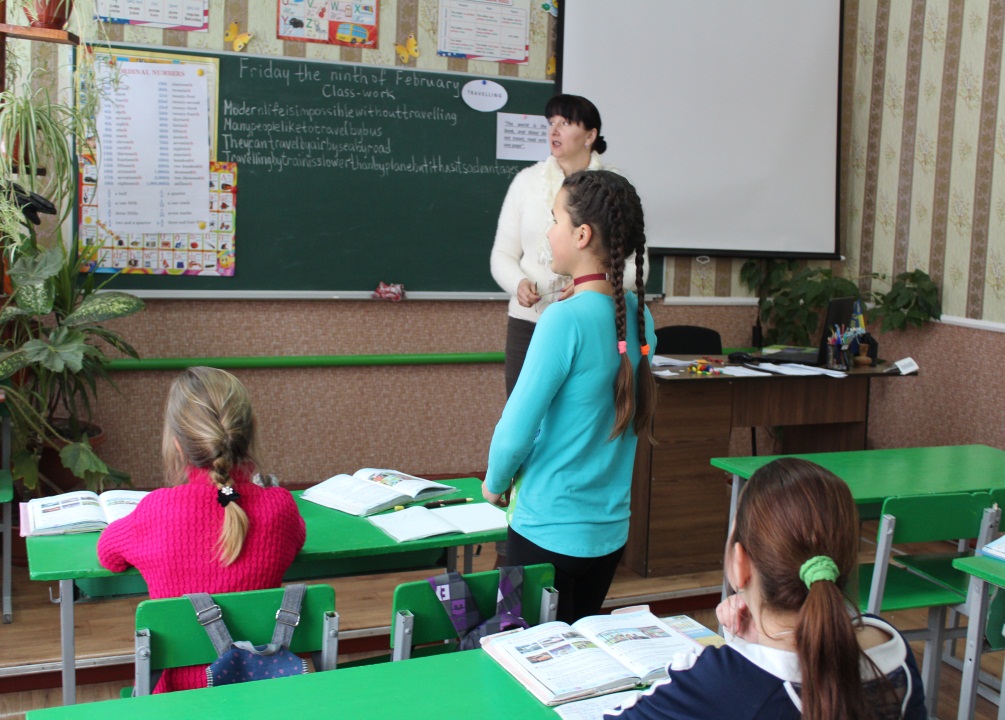 Введення в іншомовну тему:
 бесіда про погоду сьогодні
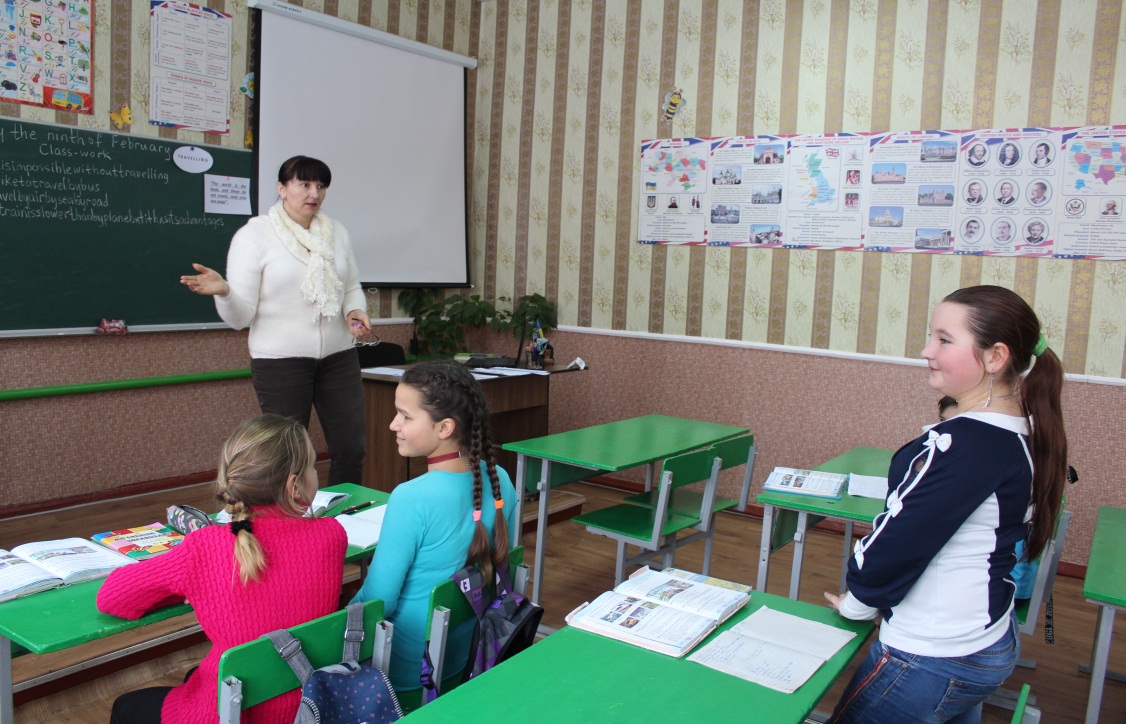 УРОК АНГЛІЙСЬКОЇ МОВИ НА ТЕМУ:
 «УЗАГАЛЬНЕННЯ ПО ТЕМІ «ПОДОРОЖ» (TRAVELLING)» 
ВЧИТЕЛЬ МОРОЗ ІРИНА ІВАНІВНА
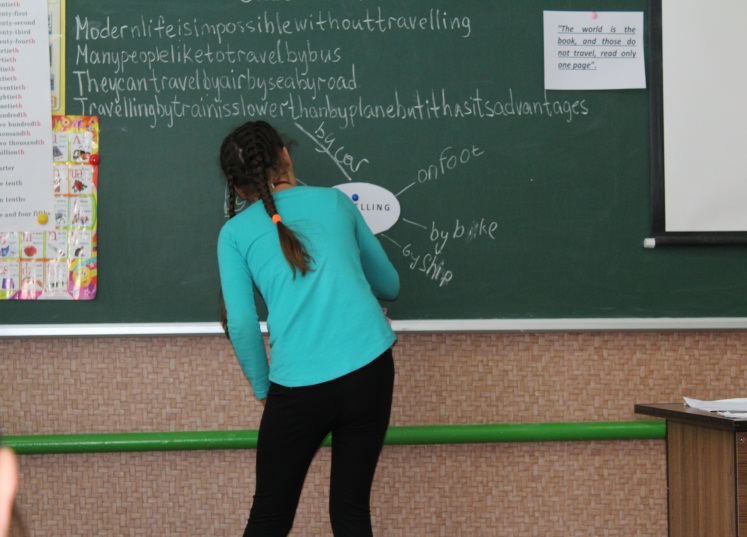 КЛАСТЕР
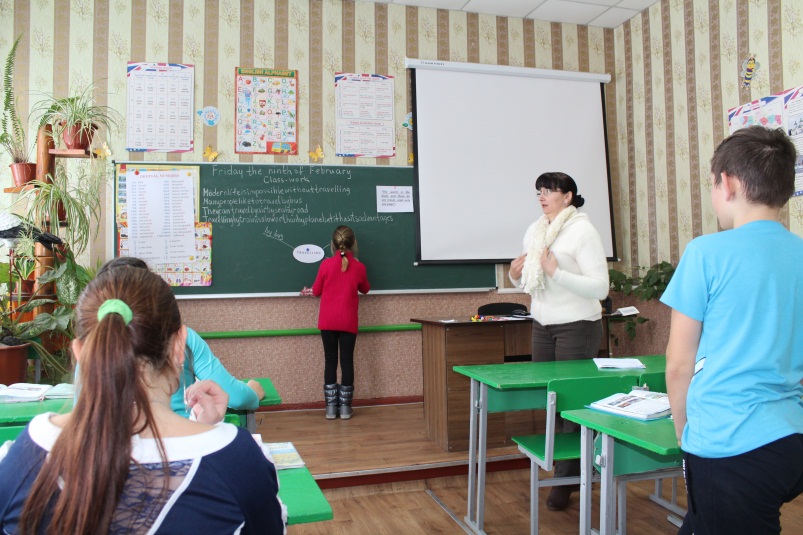 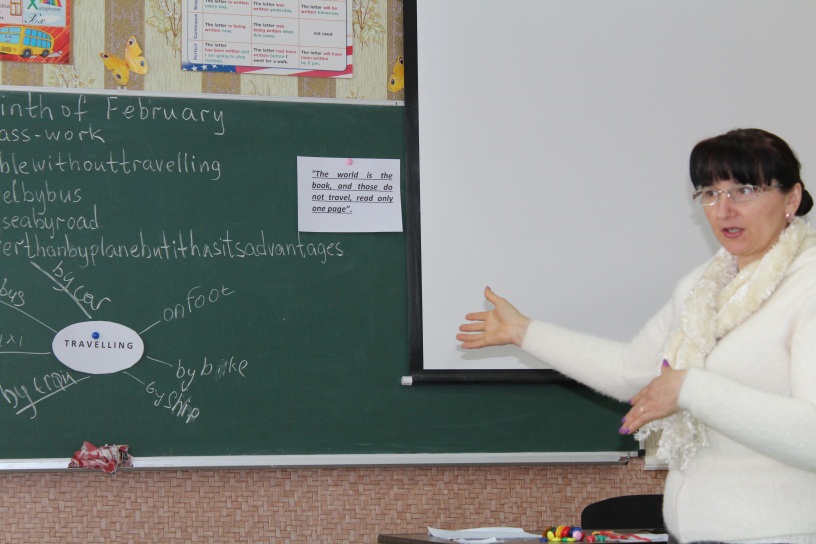 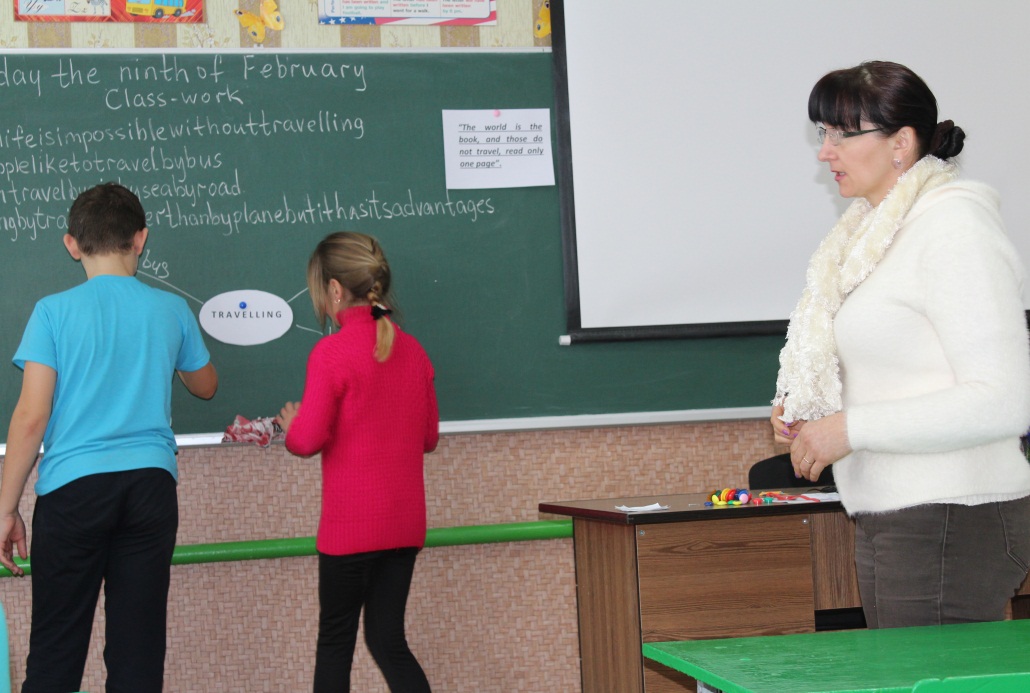 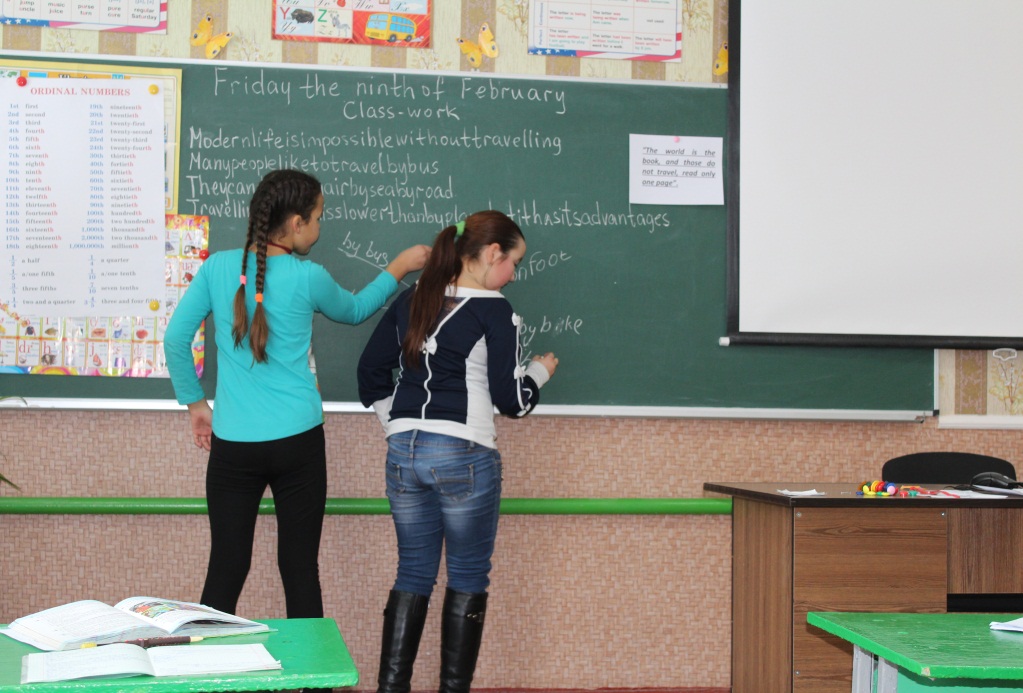 УРОК АНГЛІЙСЬКОЇ МОВИ НА ТЕМУ:
 «УЗАГАЛЬНЕННЯ ПО ТЕМІ «ПОДОРОЖ» (TRAVELLING)» 
ВЧИТЕЛЬ МОРОЗ ІРИНА ІВАНІВНА
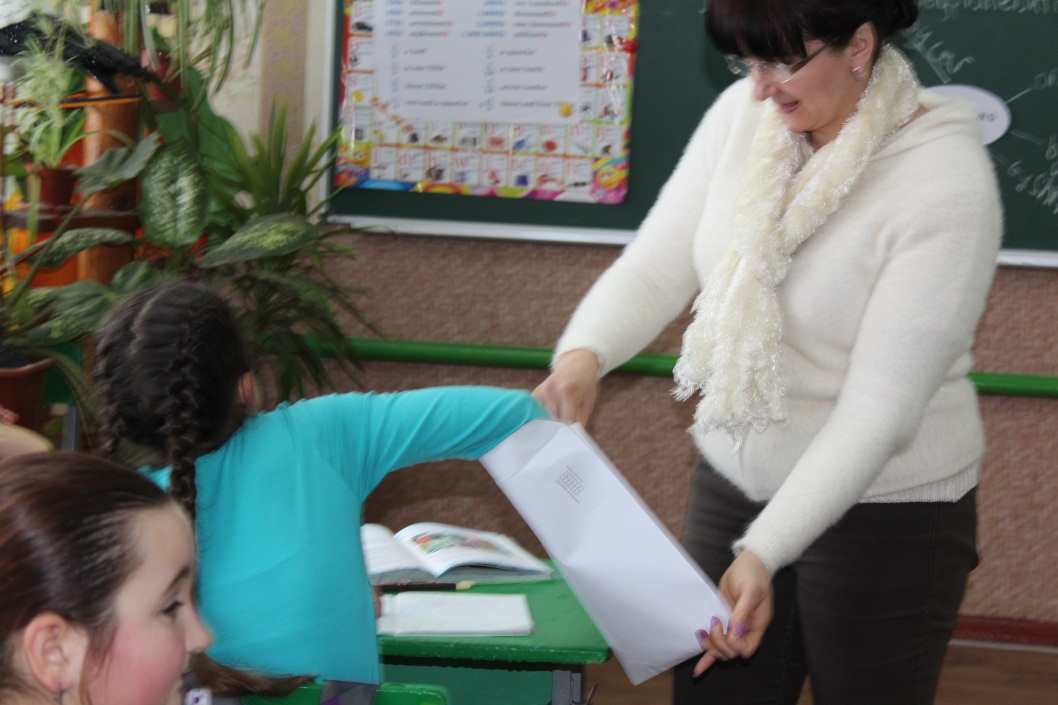 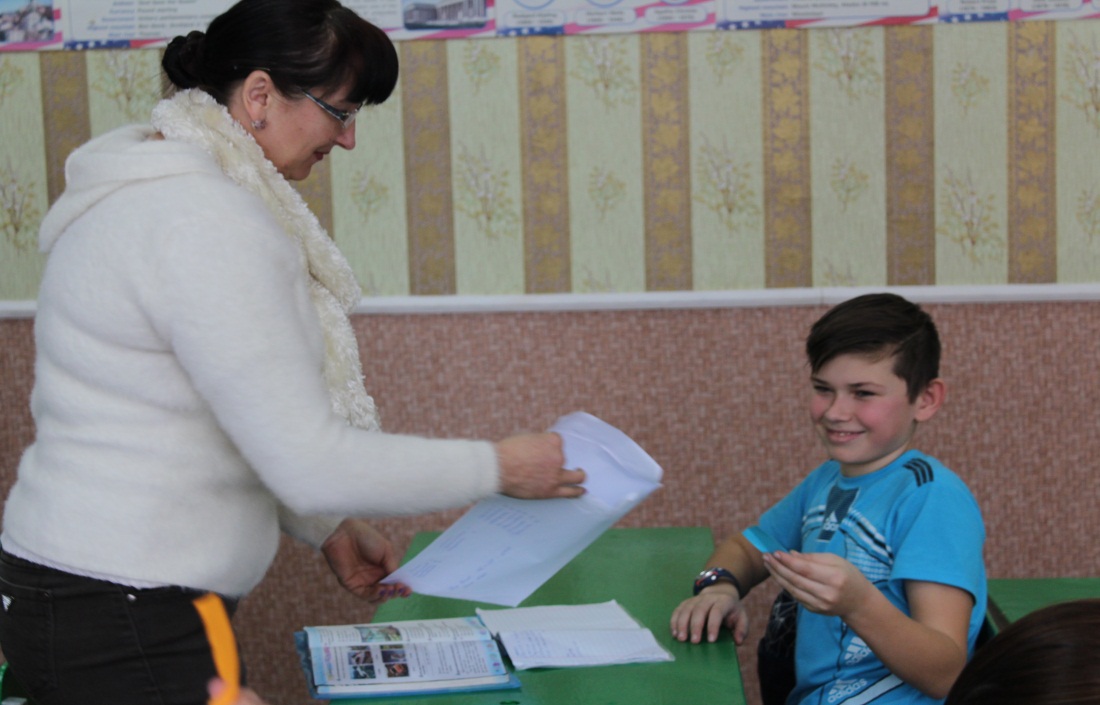 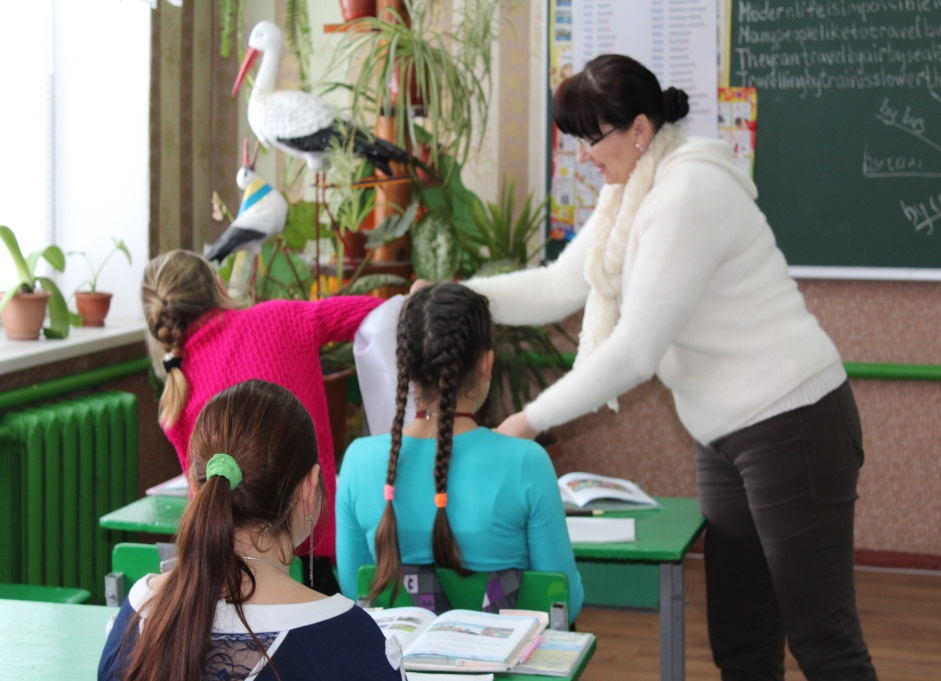 ПОДІЛ  ДЛЯ РОБОТИ В  ГРУПАХ
УРОК АНГЛІЙСЬКОЇ МОВИ НА ТЕМУ:
 «УЗАГАЛЬНЕННЯ ПО ТЕМІ «ПОДОРОЖ» (TRAVELLING)» 
ВЧИТЕЛЬ МОРОЗ ІРИНА ІВАНІВНА
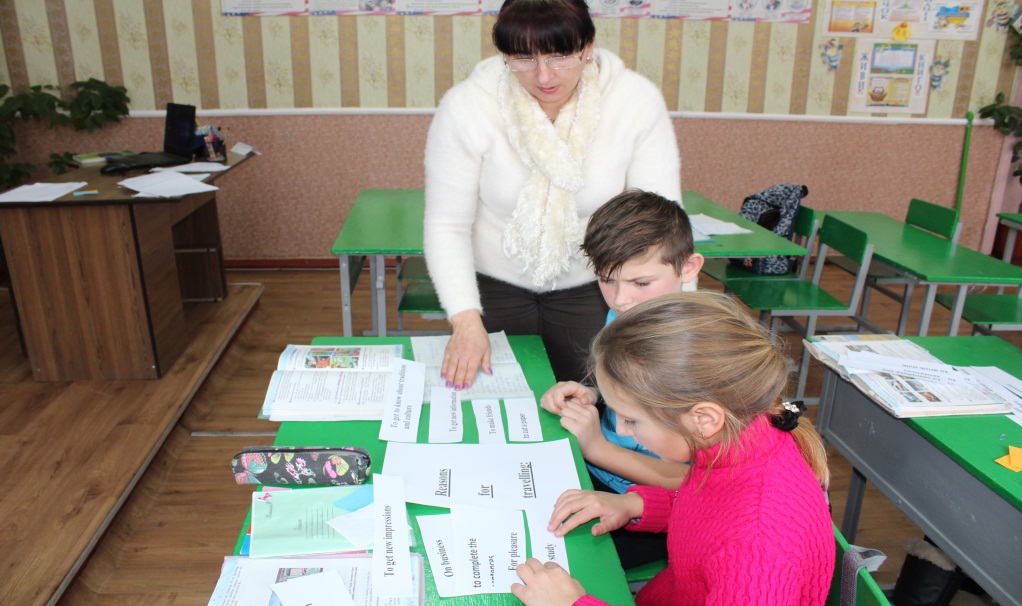 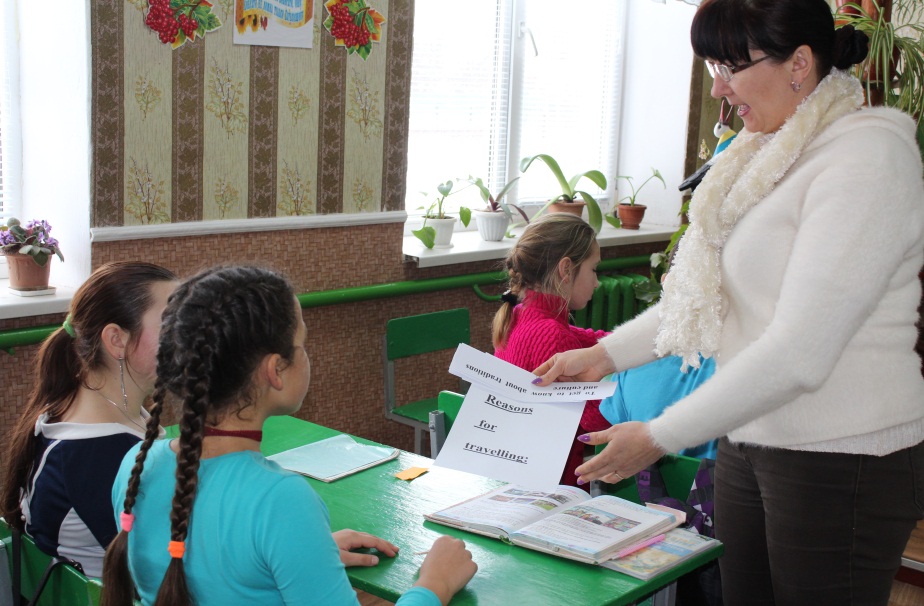 ГРУПОВА РОБОТА
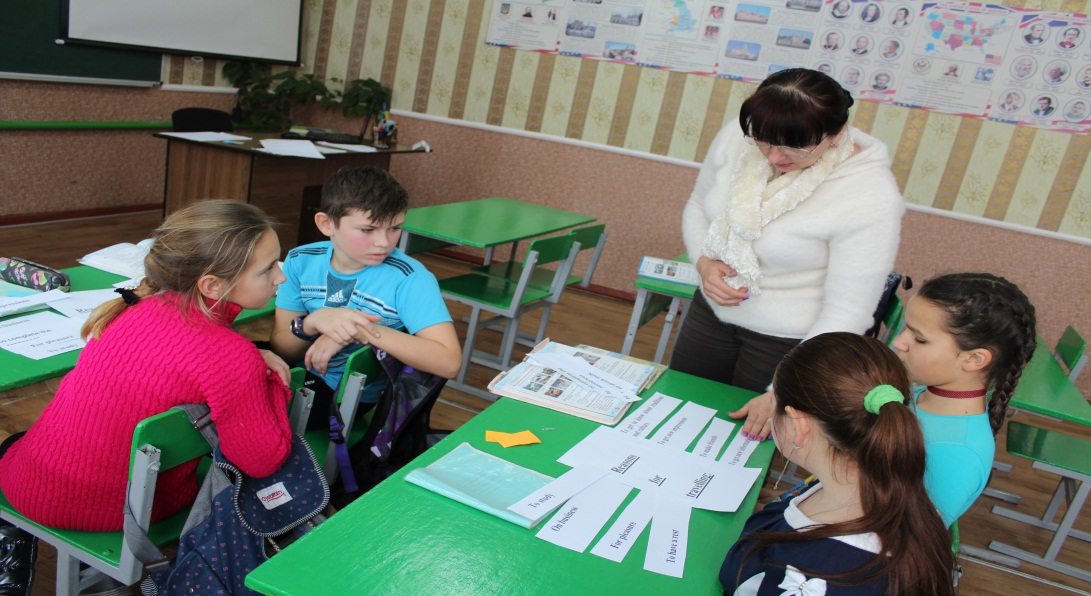 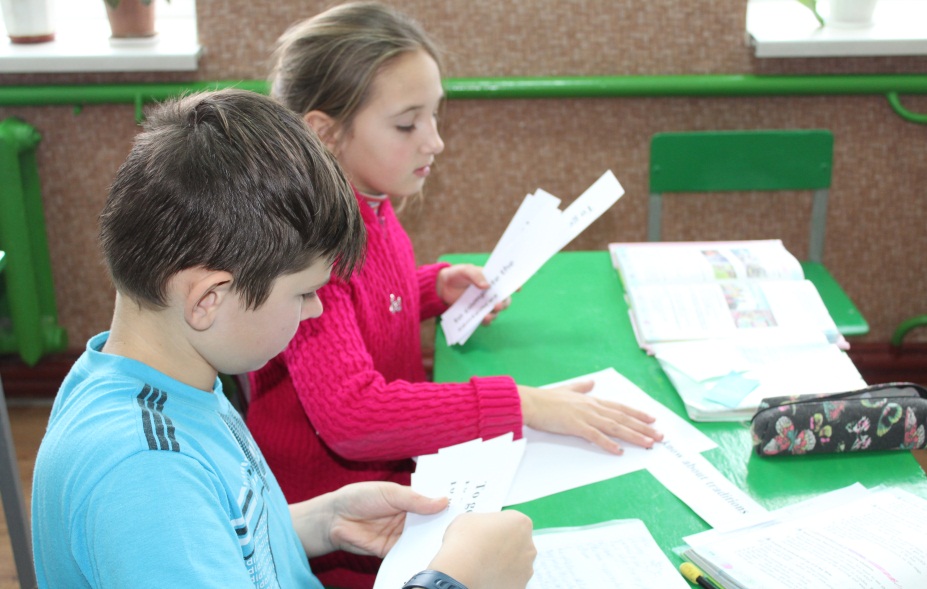 УРОК АНГЛІЙСЬКОЇ МОВИ НА ТЕМУ:
 «УЗАГАЛЬНЕННЯ ПО ТЕМІ «ПОДОРОЖ» (TRAVELLING)» 
ВЧИТЕЛЬ МОРОЗ ІРИНА ІВАНІВНА
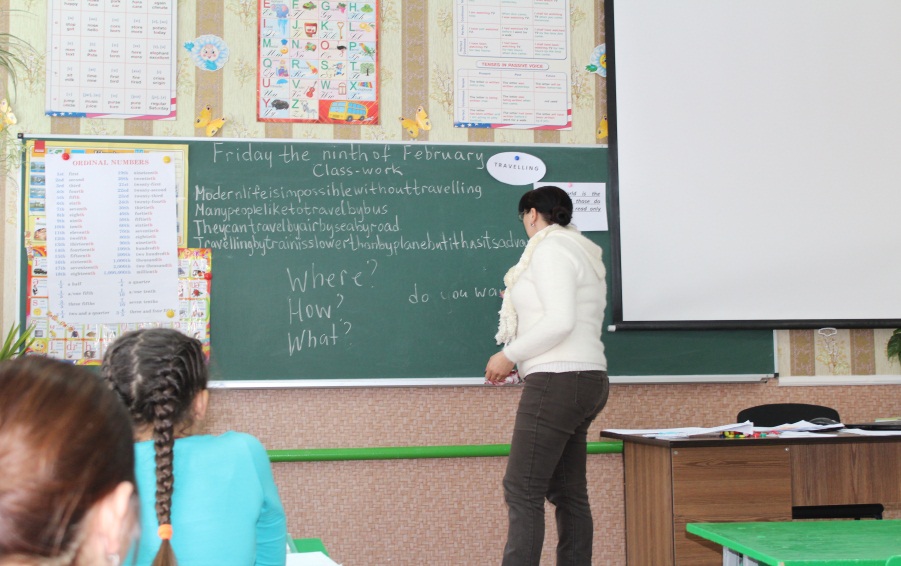 ДІАЛОГІЧНЕ МОВЛЕННЯ
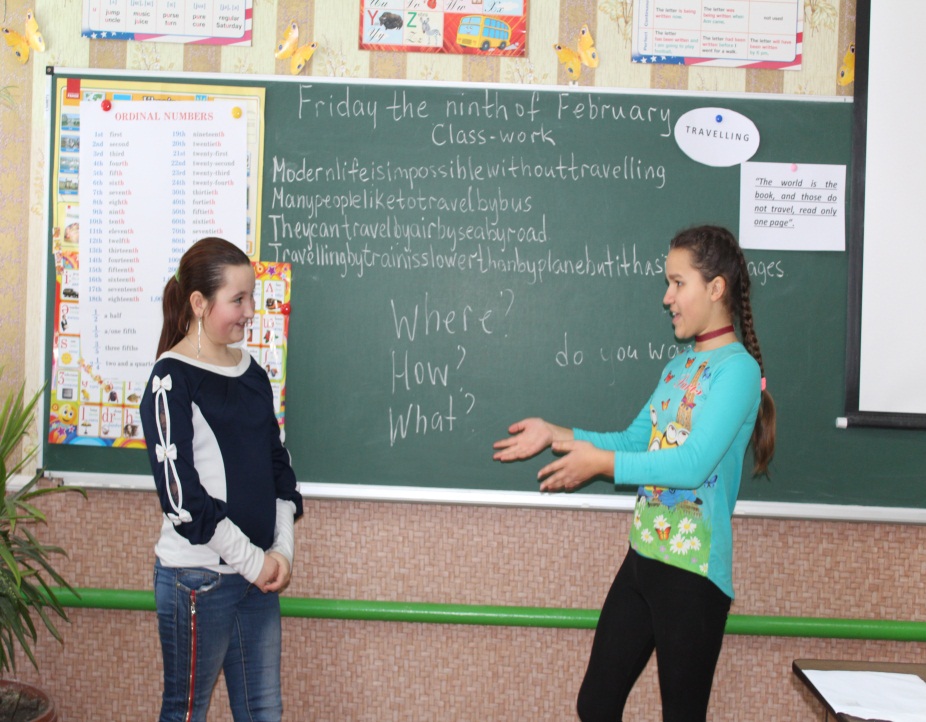 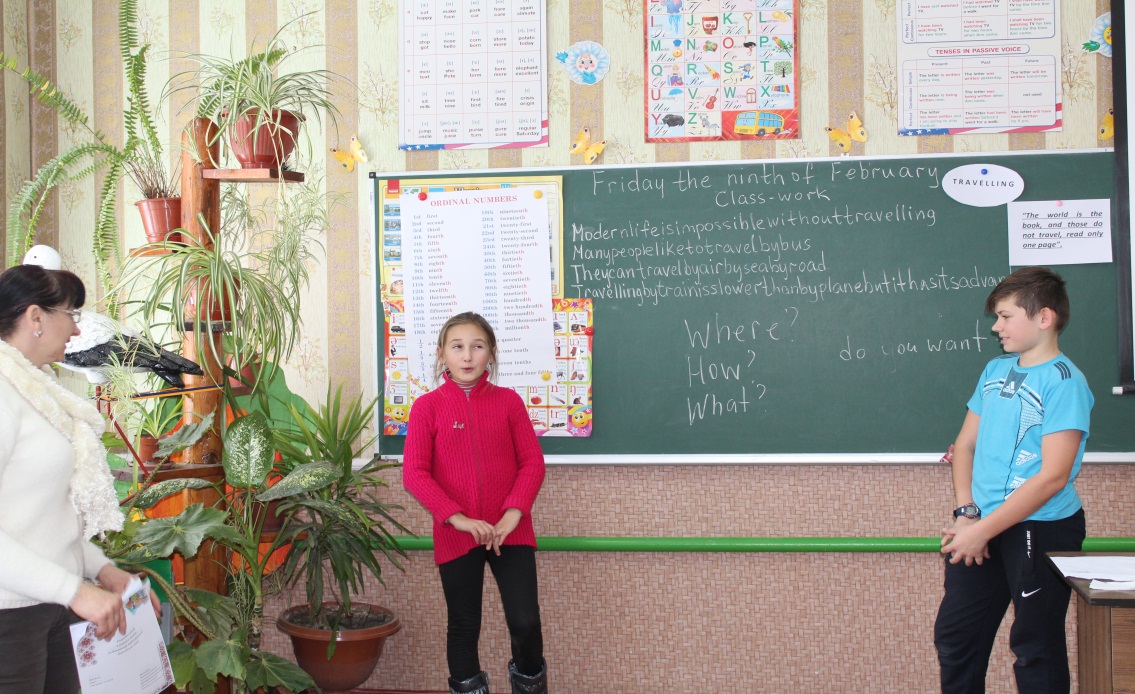 УРОК АНГЛІЙСЬКОЇ МОВИ НА ТЕМУ:
 «УЗАГАЛЬНЕННЯ ПО ТЕМІ «ПОДОРОЖ» (TRAVELLING)» 
ВЧИТЕЛЬ МОРОЗ ІРИНА ІВАНІВНА
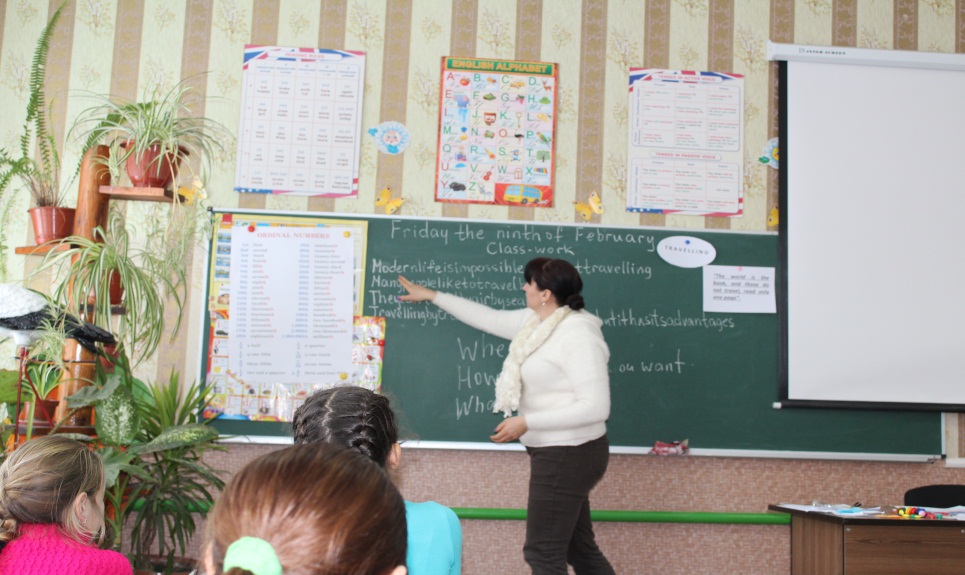 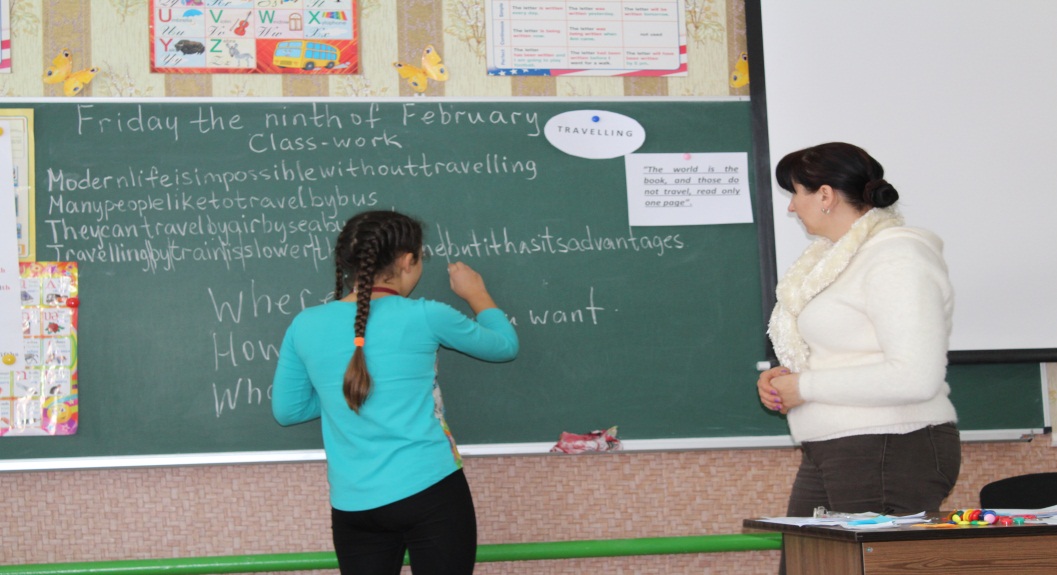 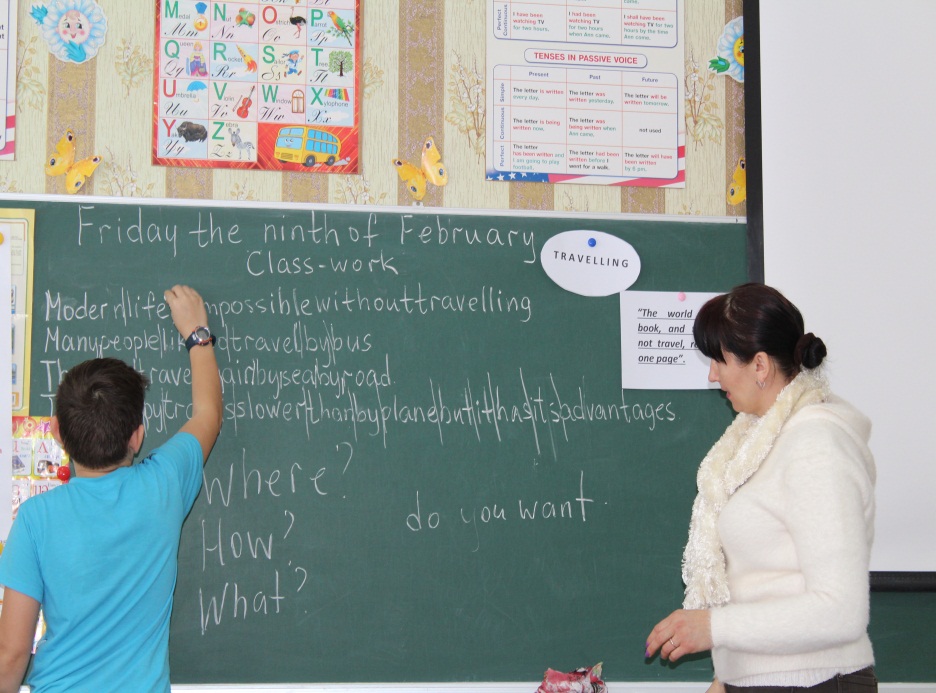 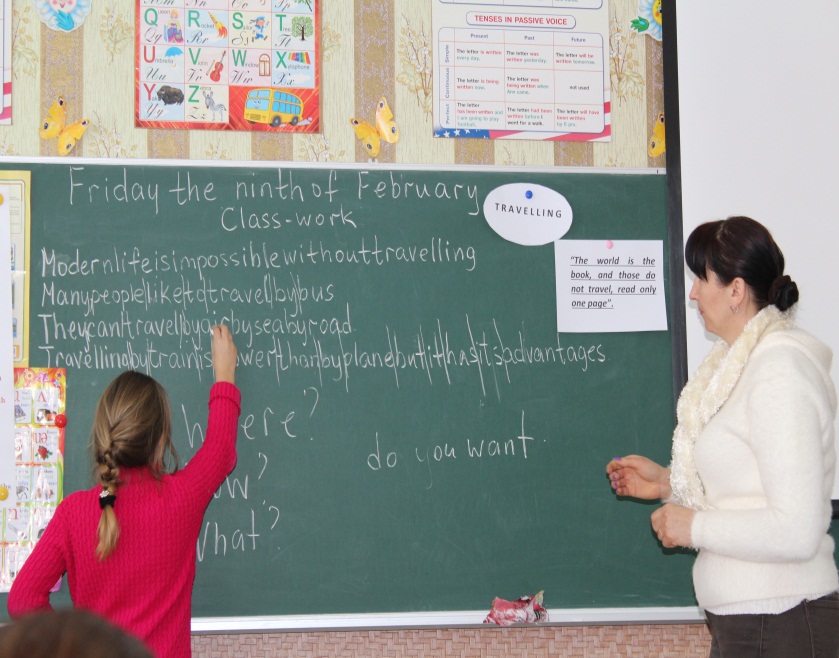 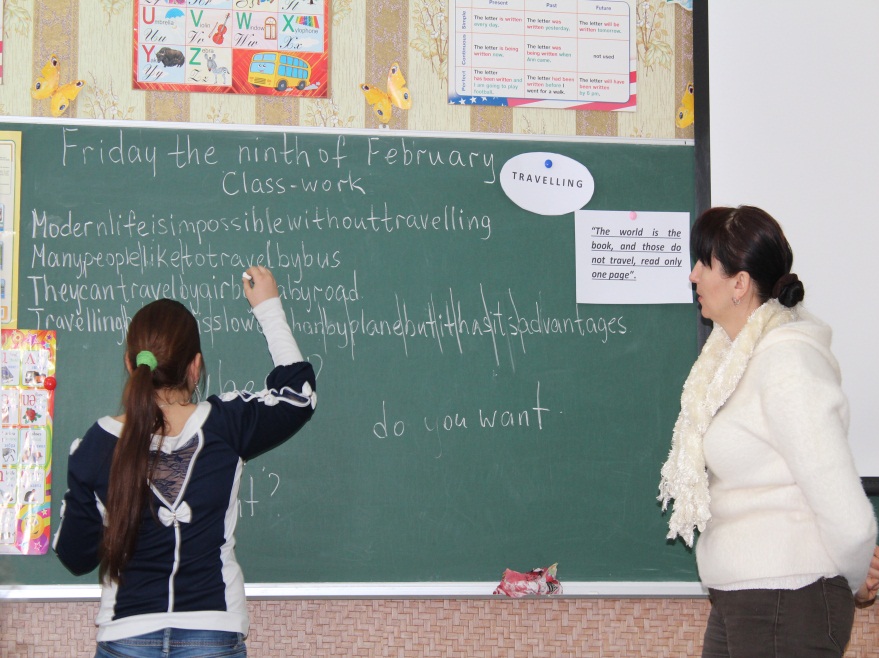 УРОК АНГЛІЙСЬКОЇ МОВИ НА ТЕМУ:
 «УЗАГАЛЬНЕННЯ ПО ТЕМІ «ПОДОРОЖ» (TRAVELLING)» 
ВЧИТЕЛЬ МОРОЗ ІРИНА ІВАНІВНА
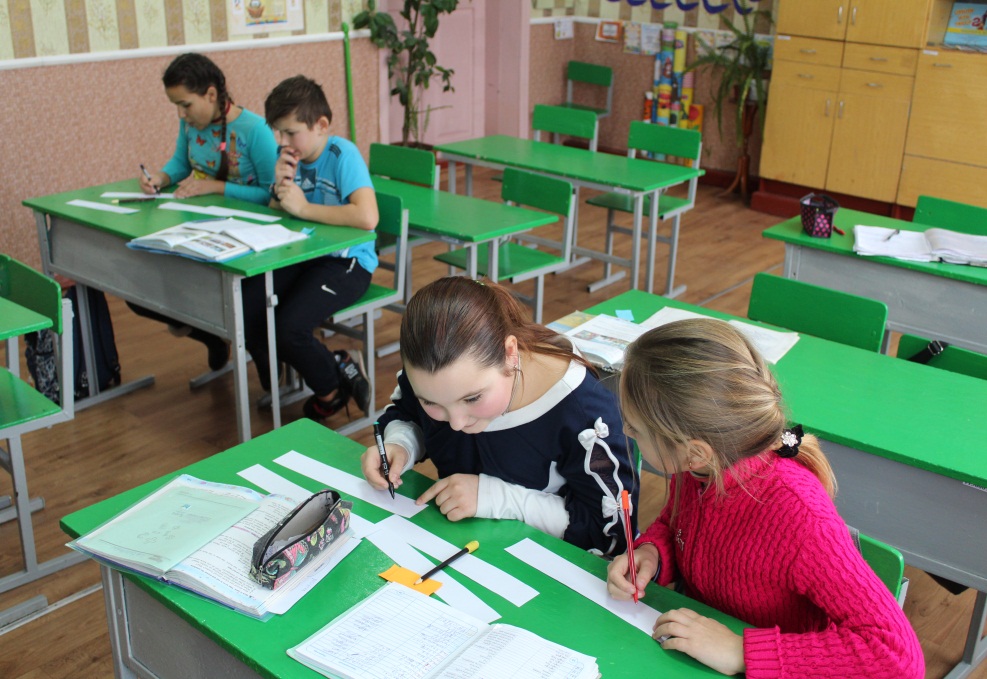 РОБОТА В ПАРАХ
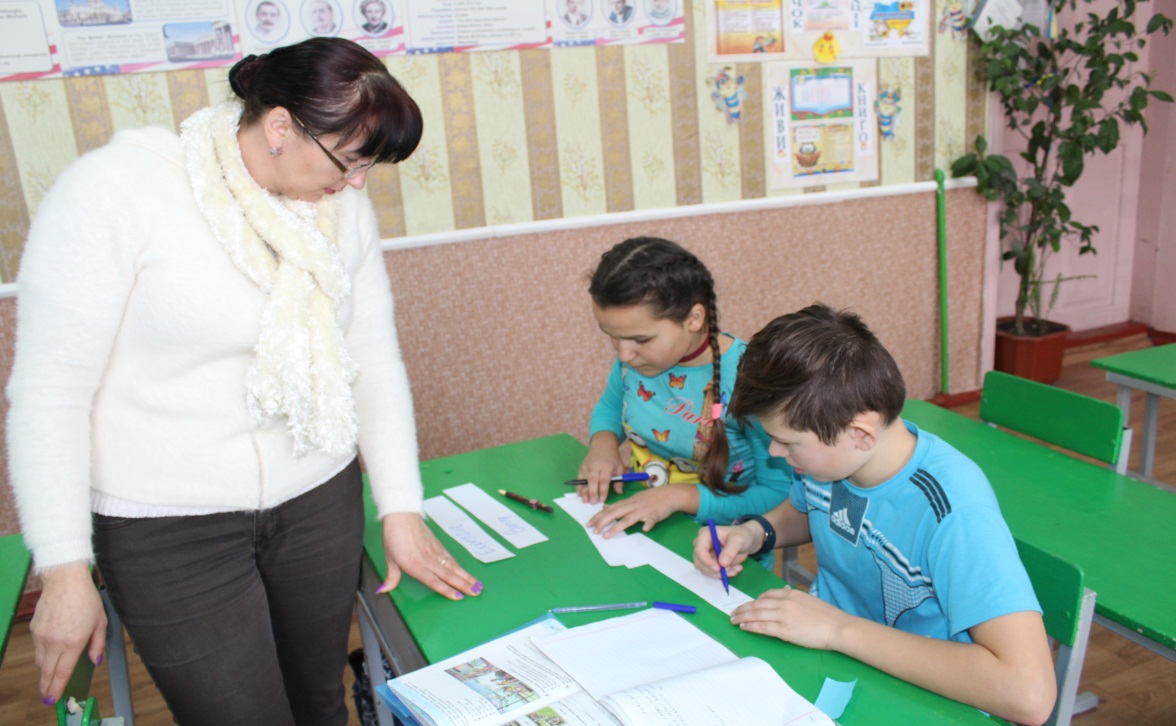 УРОК АНГЛІЙСЬКОЇ МОВИ НА ТЕМУ:
 «УЗАГАЛЬНЕННЯ ПО ТЕМІ «ПОДОРОЖ» (TRAVELLING)» 
ВЧИТЕЛЬ МОРОЗ ІРИНА ІВАНІВНА
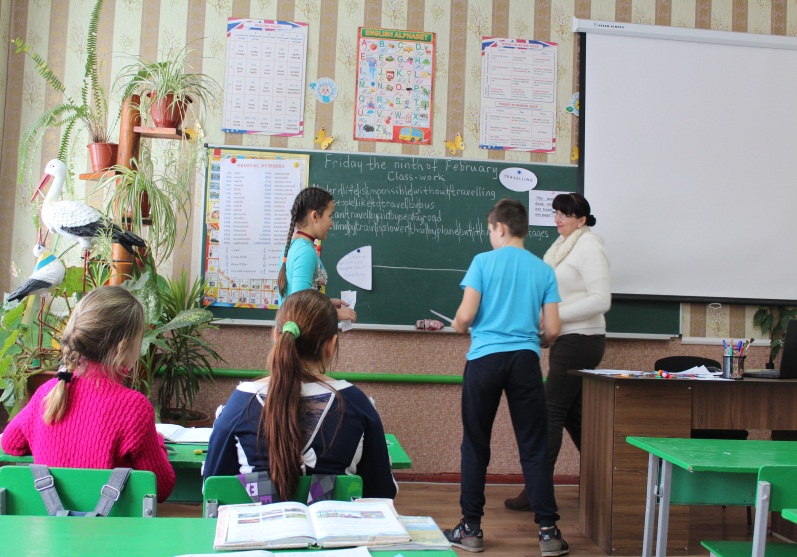 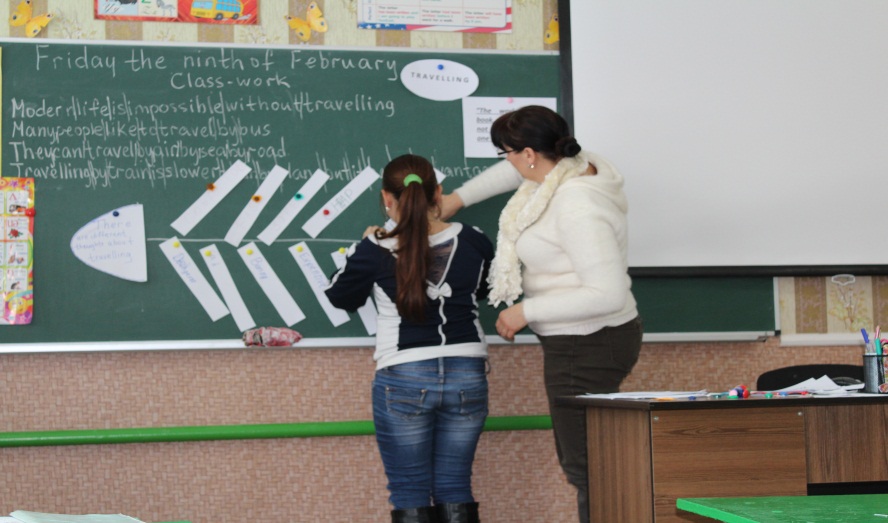 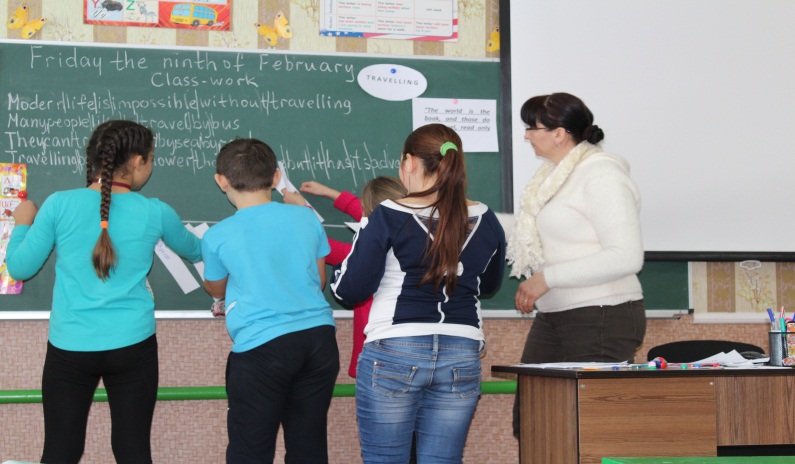 КЛАСТЕР
ФІШБОУН
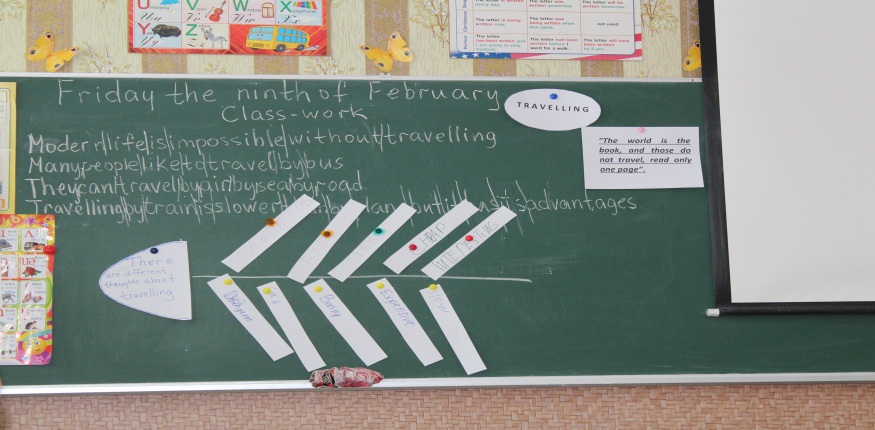 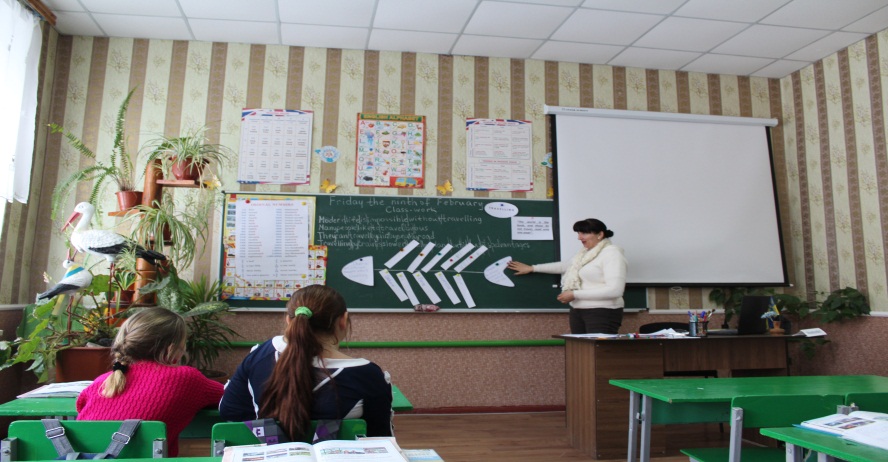 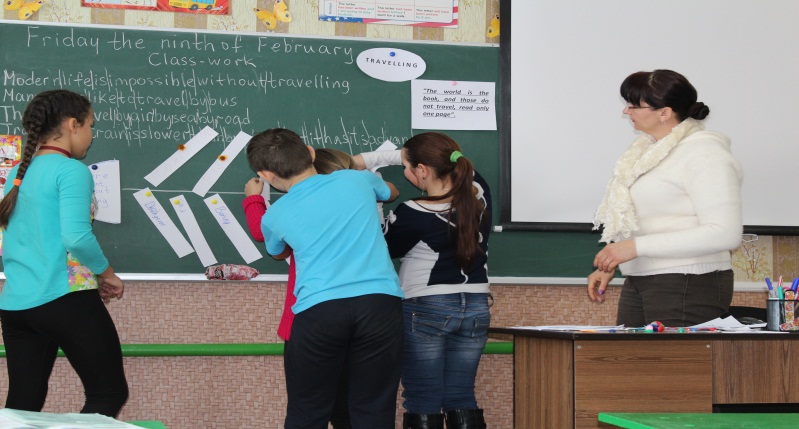 УРОК АНГЛІЙСЬКОЇ МОВИ НА ТЕМУ:
 «УЗАГАЛЬНЕННЯ ПО ТЕМІ «ПОДОРОЖ» (TRAVELLING)» 
ВЧИТЕЛЬ МОРОЗ ІРИНА ІВАНІВНА
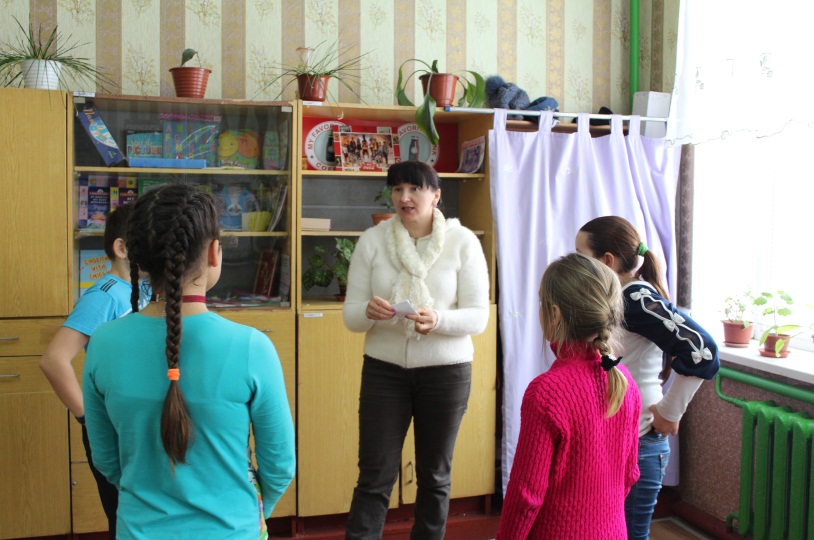 ІГРОВА ДІЯЛЬНІСТЬ
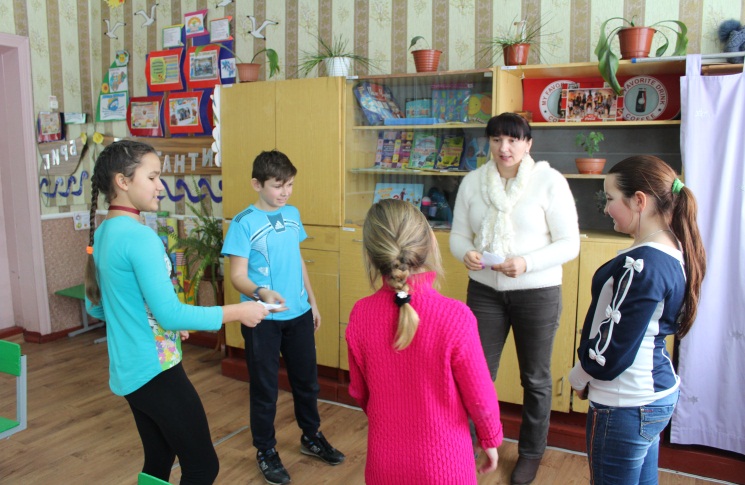 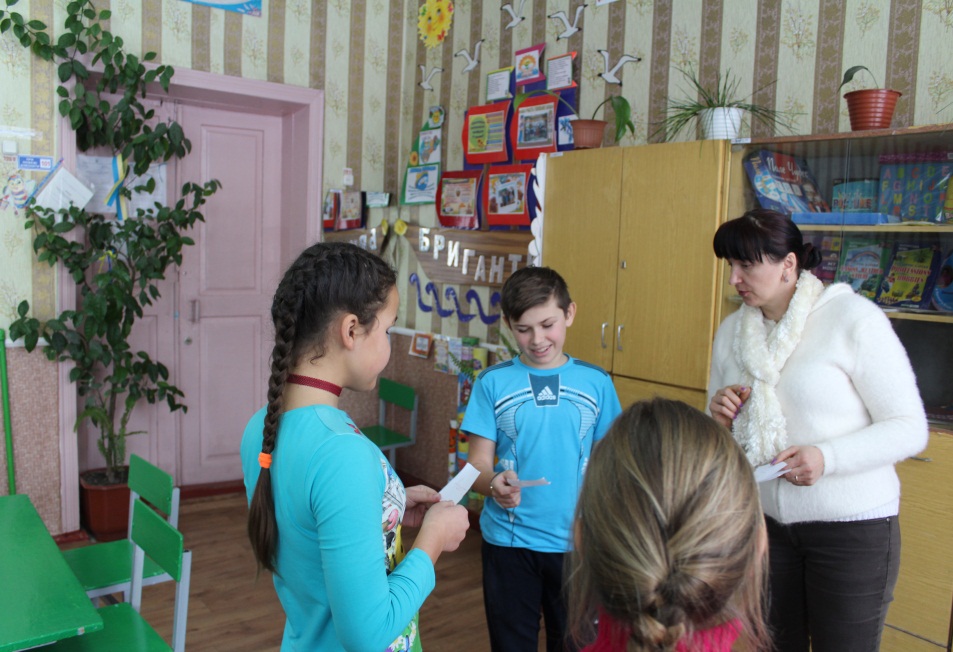 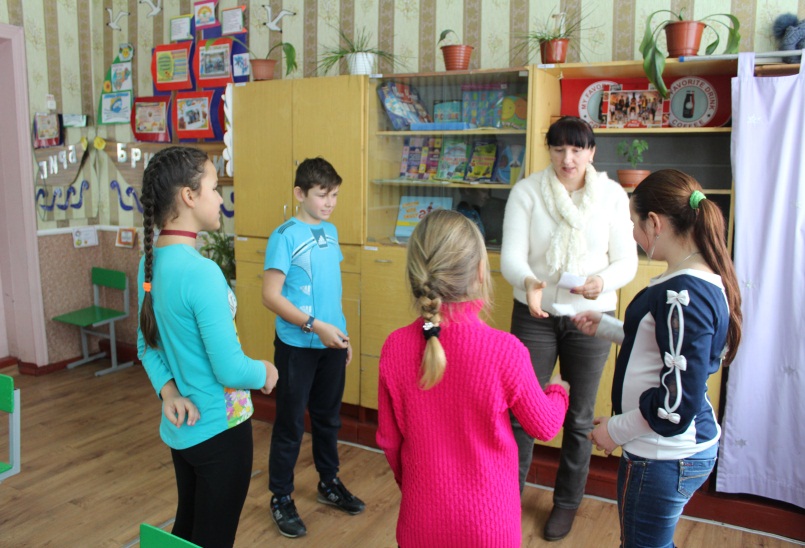 УРОК АНГЛІЙСЬКОЇ МОВИ НА ТЕМУ:
 «УЗАГАЛЬНЕННЯ ПО ТЕМІ «ПОДОРОЖ» (TRAVELLING)» 
ВЧИТЕЛЬ МОРОЗ ІРИНА ІВАНІВНА
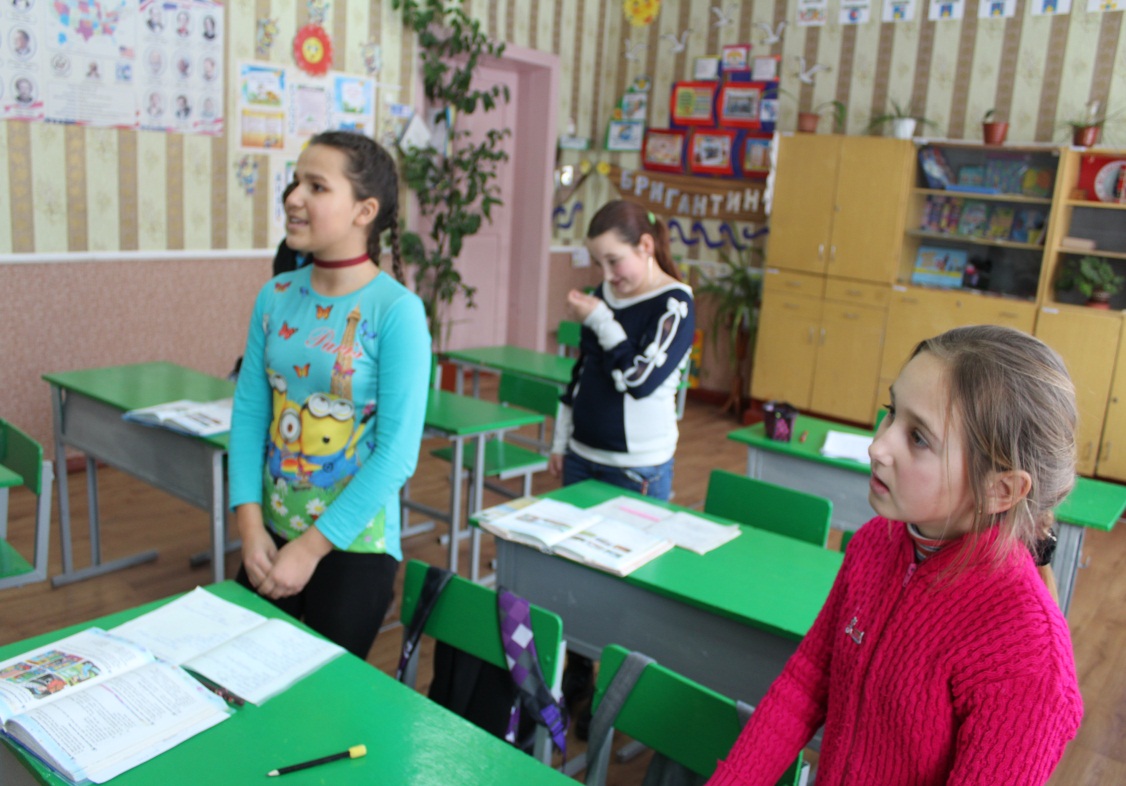 РЕФЛЕКСІЯ
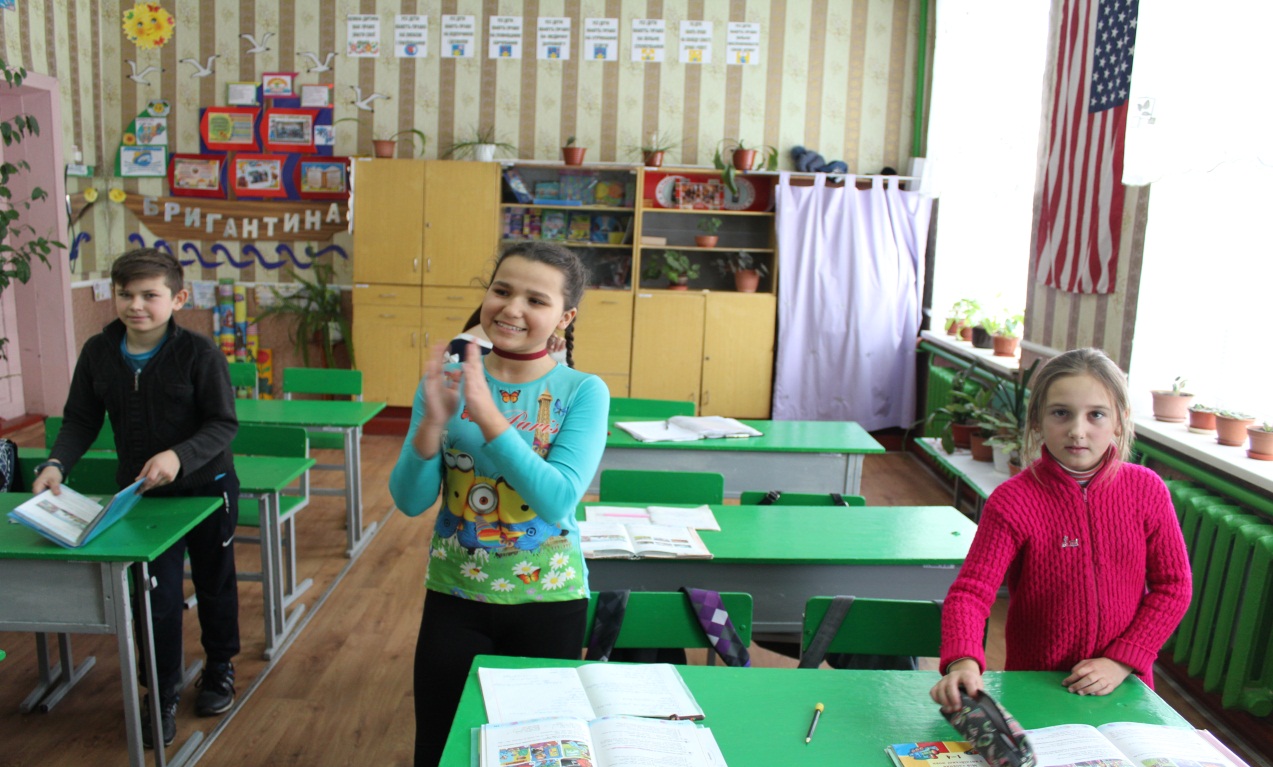 ПІДСУМОК УРОКУ